النقود والبنوك والاسواق المالية (211 قصد)
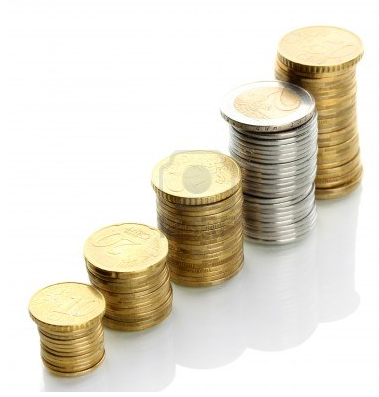 1
الفصل الخامس: النقود و الأنظمة النقدية
2
عناصر الفصل الخامس:
تعريف النقود:
- أنواع النقود.
- وظائف النقود
- القواعد النقدية
3
النقود هي كل ما يلقي قبولا لدي الناس للقيام بالوظائف الثلاث للنقود:
- وسيط للتبادل.
- مقياس موحد للقيمة (مقارنة بالمقايضة)
- مخزن للقيمة ( للقوة الشرائية)
4
تعريف النقود:
التعريف النظري: كل مايلقى قبولاً عاماً و وسيطاً للتبادل و قضاء الديون (ليس بالضرورة لها قيمة ذاتية)
التعريف العملي:هناك ثلاث مفاهيم للنقود تختلف كل منها عن الأخر حسب درجة السيولة:
- M1 : هي أكثر الأصول سيولة وتشمل البنكنوت المتداول 	والشيكات (والشيكات السياحية) والحسابات الجارية وأيضا النقود المعدنية المساعدة.
-  M2  : وتشمل بالإضافة M1  الودائع الادخارية والزمنية قصيرة الأجل.
-  M3:  تشمل بالإضافة ل M2الودائع الادخارية الأقل سيولة 	كالودائع طويلة الاجل والودائع بالعملات الاجنبية (شبه النقود).
5
أنواع النقود:
1. النقود السلعية: (قمح وتوابل .../ ذهب و فضة / تحولت لايصالات و نقود نائبة)
2. النقود الائتمانية: وهي لا تستمد قيمتا من ذاتها ولكن من قبول الأفراد لها في 		    تعاملاتهم وقد مرت بالمراحل (وهي كذلك أنواعها) التالية:
- النقود الورقية (الزام قانوني)
- نقود الودائع (مثل الشيكات و لكن بدون الزام قانوني)
- النقود الالكترونية (اسلوب للدفع مثل نظام سريع 1997)
6
القواعد النقدية:
ويقصد بها الأساس في إصدار النقود وقبولها بين أفراد المجتمع للقيام بالوظائف الثلاث السابقة، وهي تتبع تماماً أنواع النقود:
1.  قاعدة النقد السلعية (مسكوكات // سبائك // صرف بالذهب)
2.  قاعدة النقد الائتمانية ( عدم الارتباط بغطاء الذهب وغير قابلة للتحويل للذهب// عنصر الالزام القانوني)
7
1.	قاعدة النقد السلعية:
يقصد بها سعر التعادل – القانوني - للنقد بوزن محدد من الذهب (قاعدة الذهب) أو بوزن محدد من الذهب والفضة (نظام المعدنين)، وقد مرت قاعدة الذهب بثلاث مراحل :
- المرحلة الأولى: نظام المسكوكات الذهبية (جنيهات ذهب بجانب نقود ورقية يمكن تحويلها الى مسكوكات حسب سعر رسمي)
- المرحلة الثانية: نظام السبائك الذهبية (لا يسمح باستخدام العملات المعدنية الذهبيه او الفضية ولكن يسمح باستبدال الورقية بسبائك عند الطلب)
- المرحلة الثالثة: نظام الصرف بالذهب (مثل ربط العملة المحلية بالذهب بشكل غير مباشر عبر ربطها بعملة مرتبطة بالدولار 1971)
8
2.	قاعدة النقد الائتمانية	:
هو الوضع السائد عالميا منذ أوائل السبعينات حيث انتهت علاقة أوراق البنكنوت المتداولة بالمعدن النفيس وأصبحت الأوراق النقدية نقود ورقية إلزامية، كما أن إصدارها بات يتوقف علي دواعي السياسة النقدية بوجه خاص أو دواعي النمو الاقتصادي بوجه عام، وقد ارتبط بذلك ظهور نظم صرف للعملات مثل:
- نظام أسعار الصرف المعومة.
- نظام أسعار الصرف المدارة.
- نظام ربط العملة. (مثال: الريال السعودي)
9